National Health Center Week
August 9-15, 2020
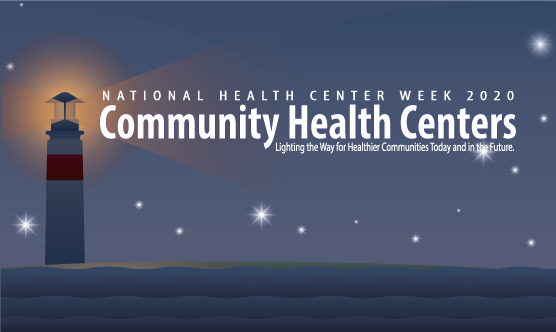 Community Health Centers: Lighting the Way for Healthier Communities Today and in the Future
NHCW Goals: 
Celebrate Community Health Centers 
Increase awareness and community buy-in
Advocate for funding, both mandatory and emergency funding 

Social media hashtags: #NHCW20 #ValueCHCs  
Social media toolkit: https://healthcenterweek.org/social-media-tools/
Focus Days
Sunday, August 9th: Public Health in Housing Day 
Monday, August 10th: Healthcare for the Homeless Day 
Tuesday, August 11th: Agricultural Worker Health Day 
Wednesday, August 12th: Patient Appreciation Day 
Thursday, August 13th: Stakeholder Appreciation Day 
Friday, August 14th: Health Center Staff Appreciation Day 
Saturday, August 15th: Children’s Health Day
Virtual Events and Activities
Socially distant 5k 
Drive-thru back-to-school immunization drive 
Virtual tours for lawmakers 
Census outreach and voter registration 
Memorials 

All events: https://healthcenterweek.org/events/ 
Event ideas: https://healthcenterweek.org/activities-event-ideas/
Sponsorships
Reach out to past partners for sponsorship opportunities 
In-kind
Cash
Participation 
Volunteers (with caution)  
NACHC $500 Sponsorship Criteria: 
Planning a community-wide event (in-person or virtual)  
Using social media to promote the value of CHCs using #ValueCHCs  
Inviting lawmakers to visit (virtual or in-person) health centers  
Deadline to submit is July 1, 
https://healthcenterweek.org/submit-your-event/